The Pasteur Award: Legends, Mentors, and Colleagues
“Too be honest, I do not feel that I deserve to be in the company of so many of the transformative figures who’ve been honored by this prize.”
“Too be honest, I do not feel that I deserve to be in the company of so many of the transformative figures who’ve been honored by this prize.”Barack Obama.  2009 Nobel Peace Prize Lecture.
1972   Dr. Bernard Roizman
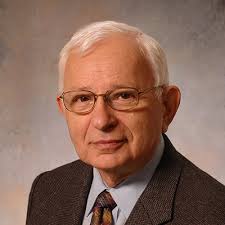 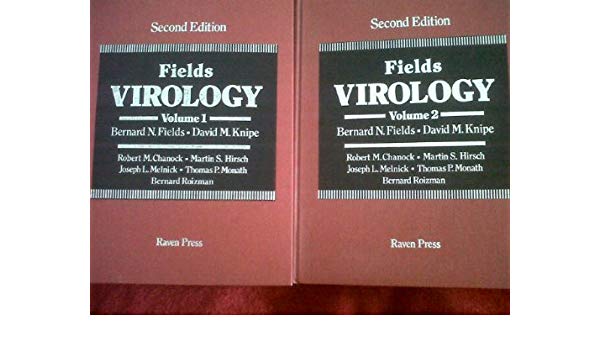 Dr. Kent Wilcox (Six degrees of Kevin Bacon)
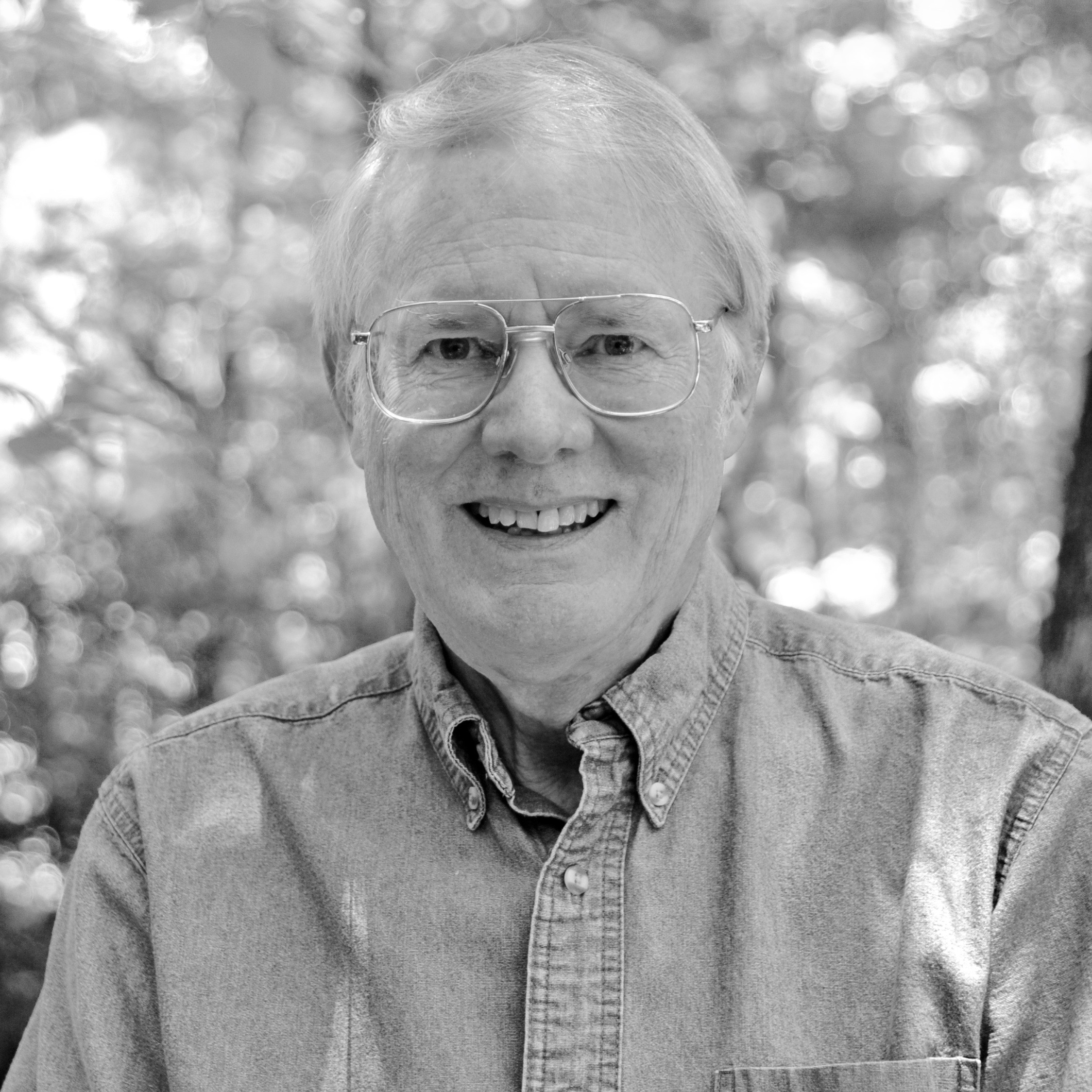 1983   Dr. B. Wesley Catlin
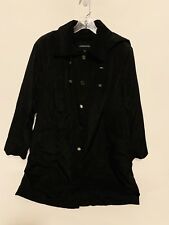 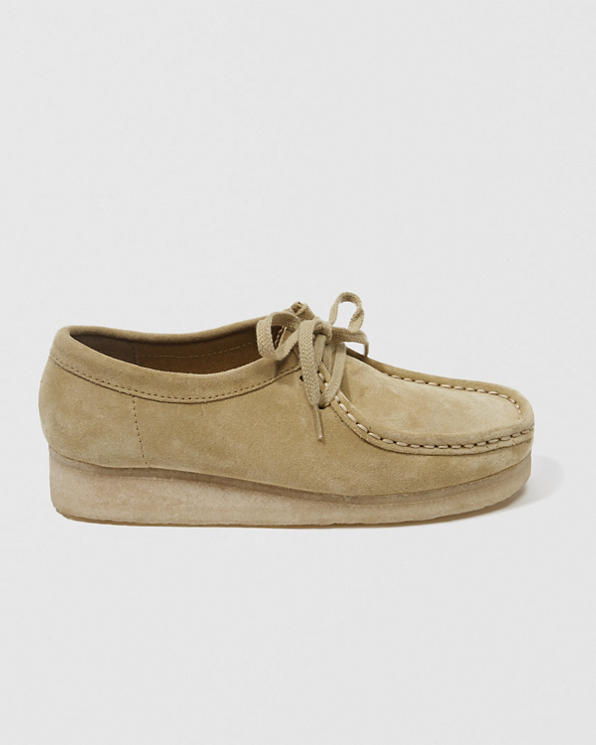 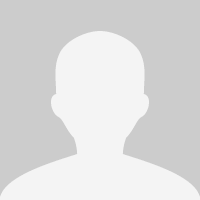 B. Wesley Catlin joined the department as Assistant Professor in 1950 and was promoted to Associate Professor in 1954. Catlin served as Acting Chairman of the department while Dr. Kappus was in San Salvador in 1960 and 1961.
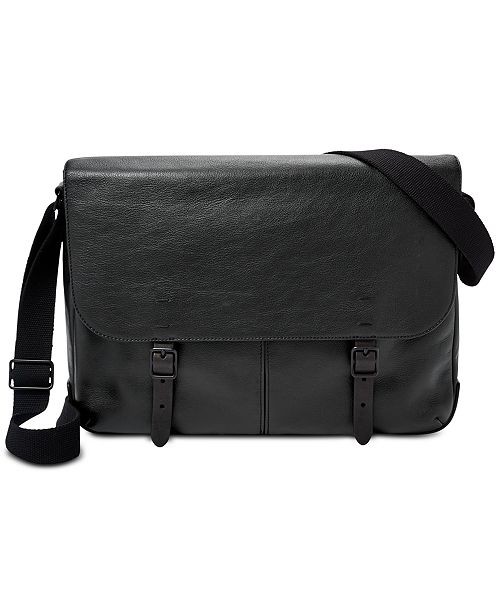 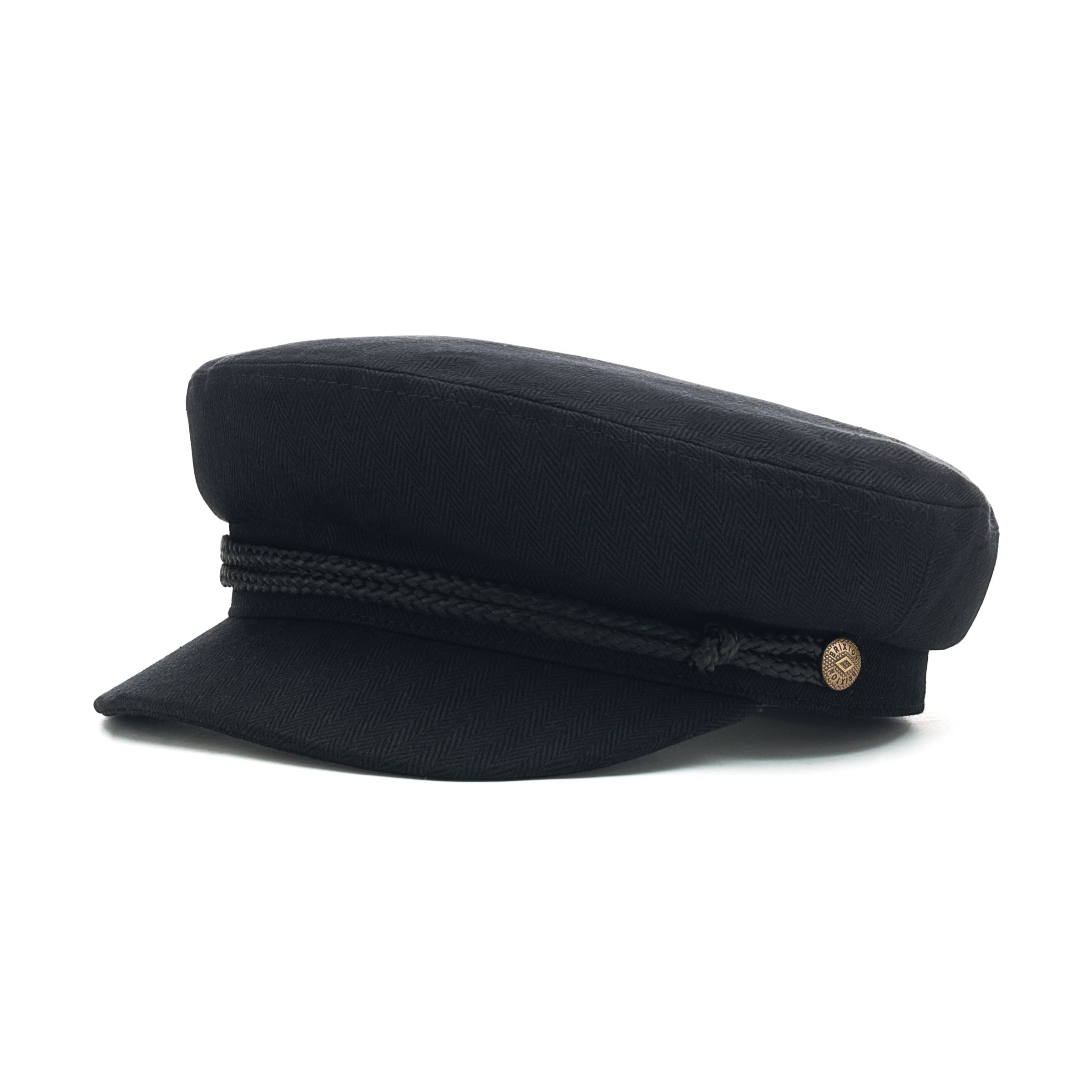 1984    Dr. John W. Rippon
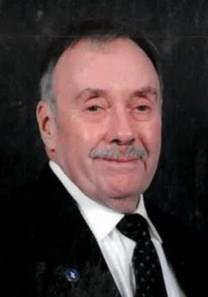 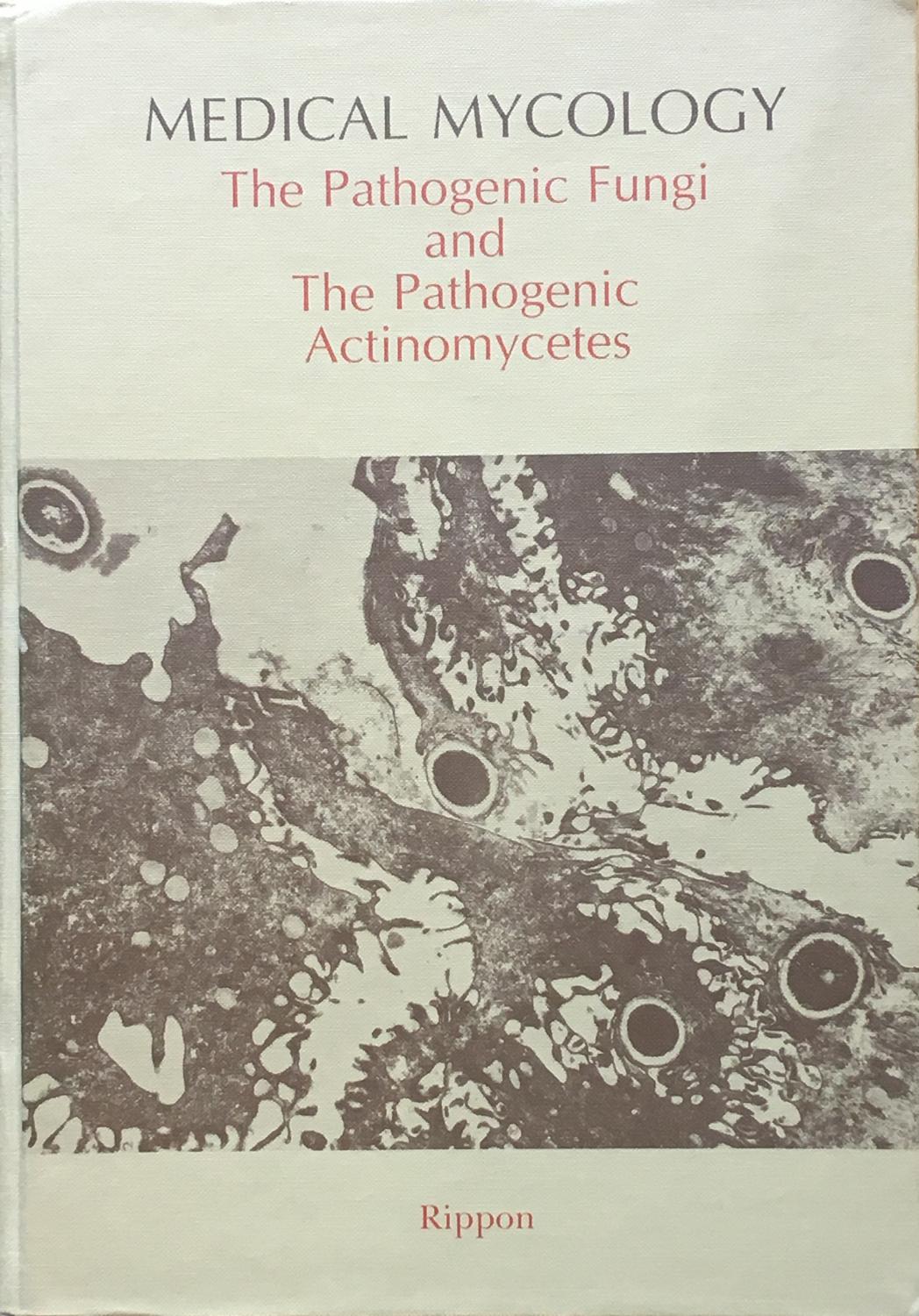 1988   Dr. Josephine A. Morello
1990  Dr. Eileen Randall
1995   Dr. Elmer W. Koneman
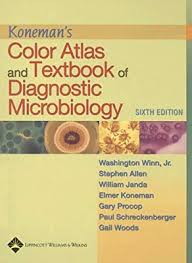 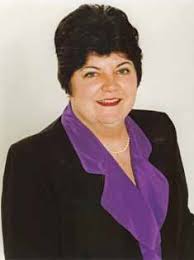 1998  Ms. Lynne Garcia
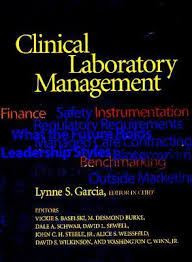 2000   Dr. Ron Zabransky
2003   Dr. John Washington
2005  Dr. James Tiedge
2007   Dr. Patrick R. Murray
2008   Dr. Geraldine Hall
2010    Dr. Paul Schreckenberger
2012    Dr. Michael Miller
2013    Dr. Roberta Carey
2015        Dr. Fred Tenover
2016    Dr. Richard (Tom) Thomson
2017		Dr. Karen C. Carroll
2018     Dr. Susan E. Sharp
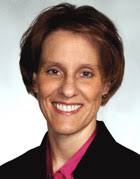 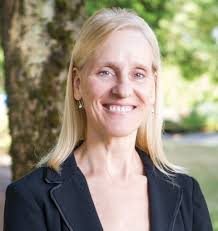 2019
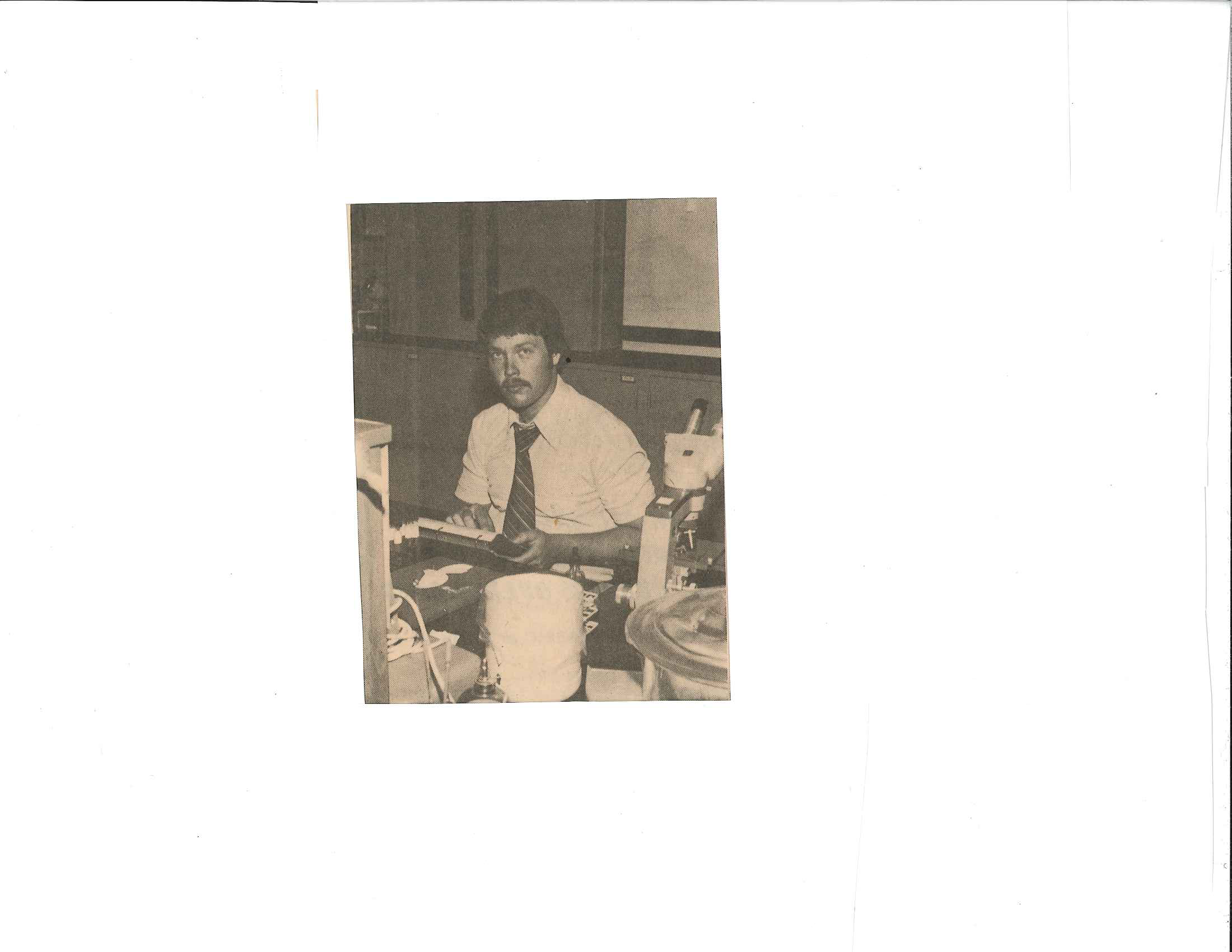 2019
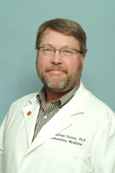